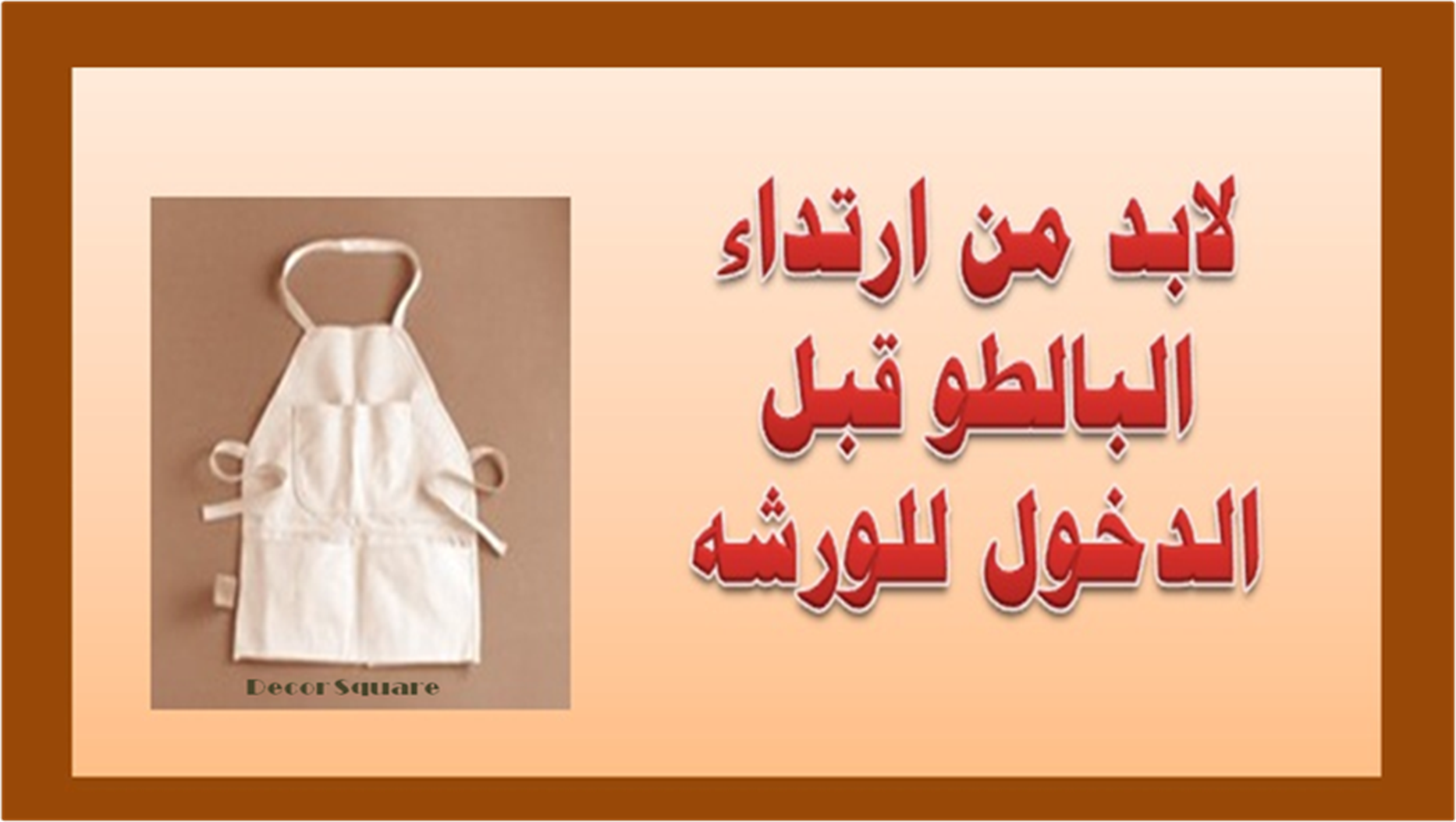 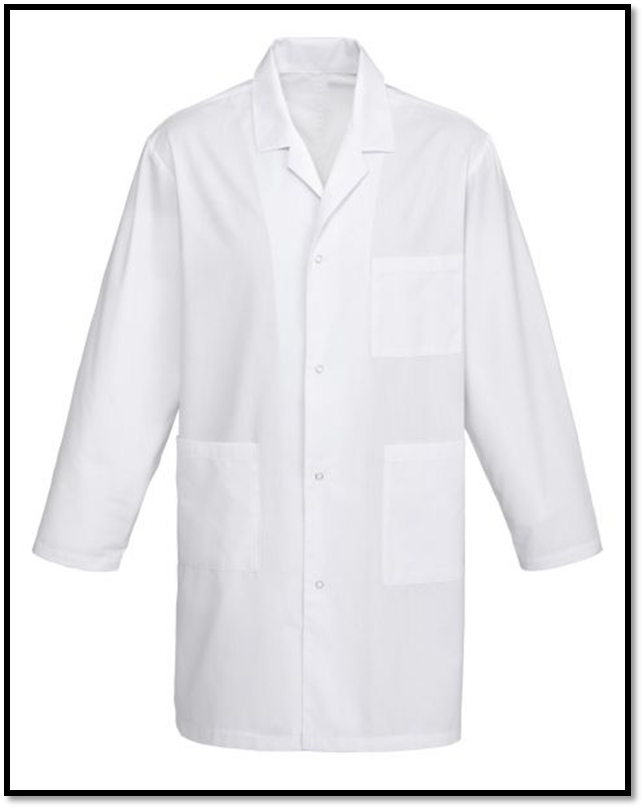 قوانين الورشة
الالتزام بارتداء البالطو قبل الدخول للورشة
الجلوس في المقاعد المخصصة
التزام الهدوء والاستئذان برفع اليد قبل الكلام
تجنب اللعب بالأدوات والعدد
عدم لمس فتيلة البنك النجاري وذلك حرصاً على سلامتك
عند العمل على طاولة البنك النجاري يجب ترك مسافة خطوتين 
التقيد بإرشادات الأمن والسلامة المذكورة  للأدوات والعدد المستخدمة في كل حصة
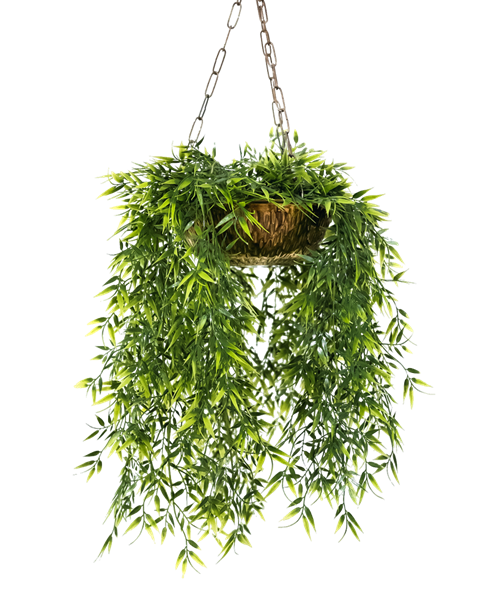 الربط بين مهارة النجارة والخامات المكملةأعمال النجارة الجمالية
1- الأخشاب الطبيعية.
2- توِظيف إحدى التراكيب الصِناعية (نص على نص).
3- تصميم التمرين.
4- القياس والعلام ونقل القياس على الخشب.
5- العدد والأدوات وقواعد الأمن والسلامة المصاحب لها.
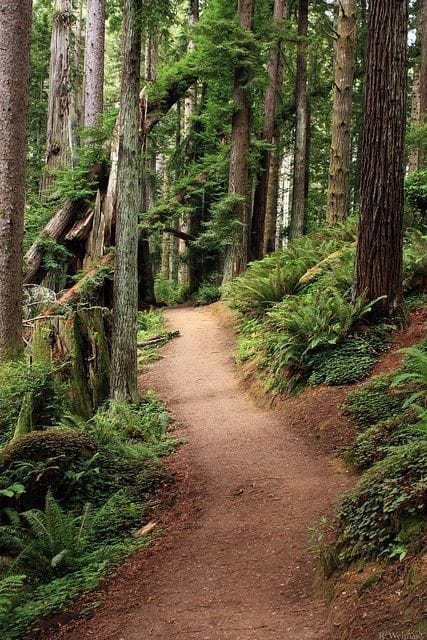 الأخـشـابمـن أين نحصل على الأخشـاب ؟؟مـاهي مصادر الأخشـاب؟؟مـا هي أنواع الأخشـاب؟؟
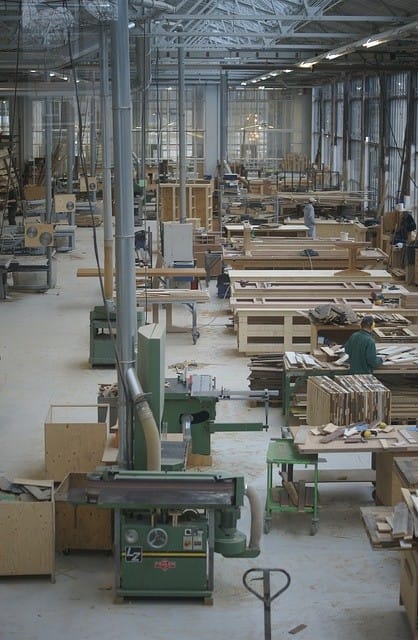 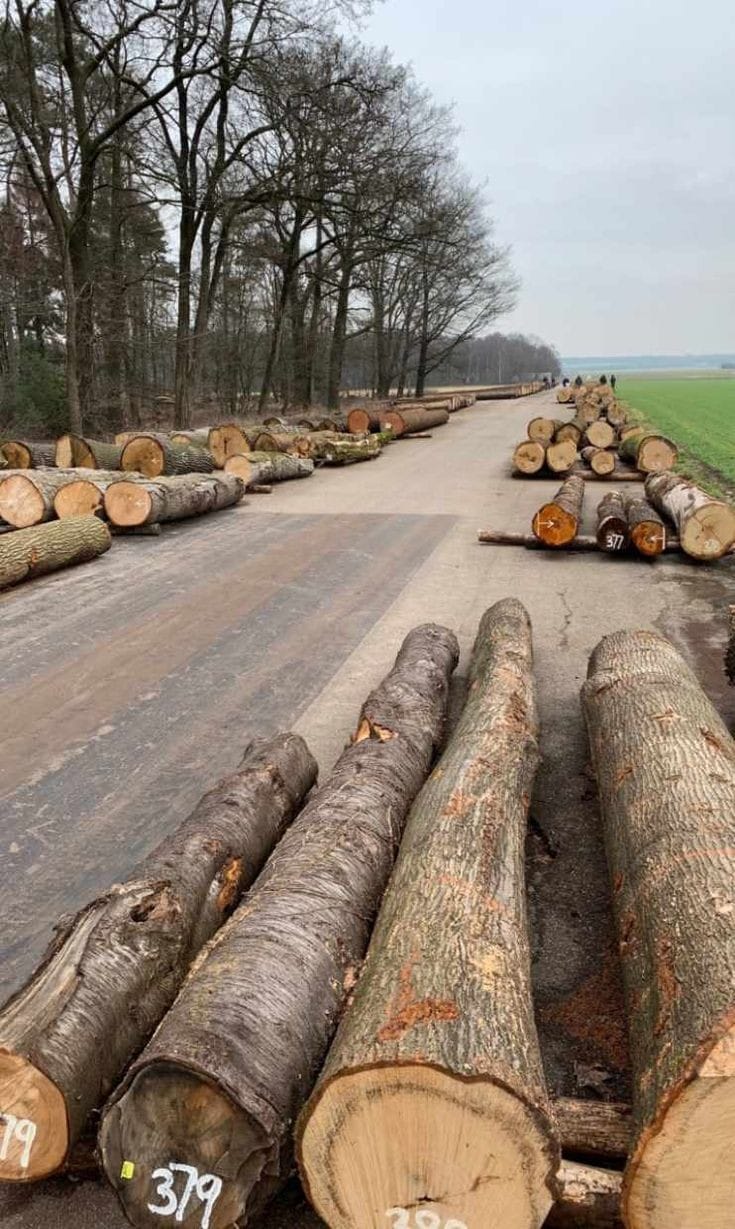 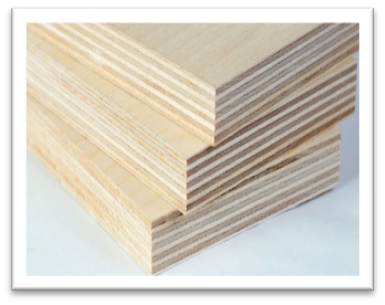 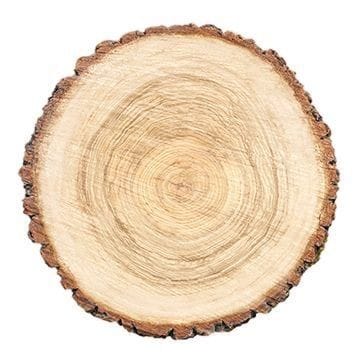 أخشـاب طبيـعـيـة
أخشـاب مـصـنعـة
الأخشاب الطبيعية

1- خشب الزان :
من أشهر أنواع الاخشاب الصلبة وأكثرها استعمال في صناعة الأثاث ويتميز بصلابته وقوته على التحمل ولونه المائل للاحمرار.

2- خشب البلوط : 
يعتبر من الأخشاب الاكثر استخداما ويتميز بصلابته وغالي الثمن.

3- خشب الماهوجني :
 وهو من أثمن أنواع الخشب له اشكال وتعرجات كثيره ويتميز بلونه البني المائل للاحمرار.

4- خشب الصاج :
من افضل الاخشاب واثمنها ويمتاز بقوته وصلابته ولا يتأثر بالرطوبة.
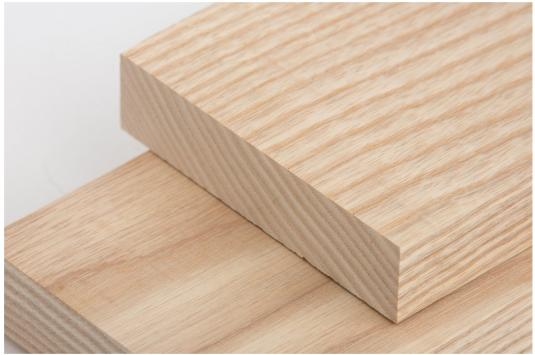 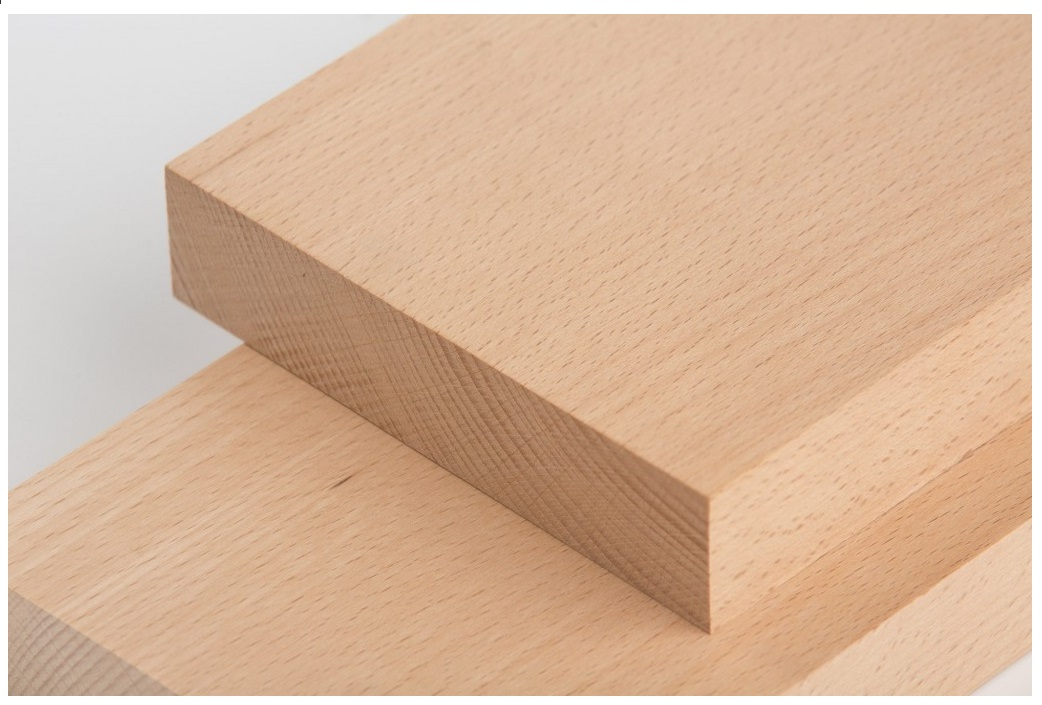 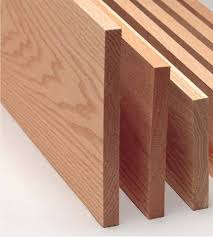 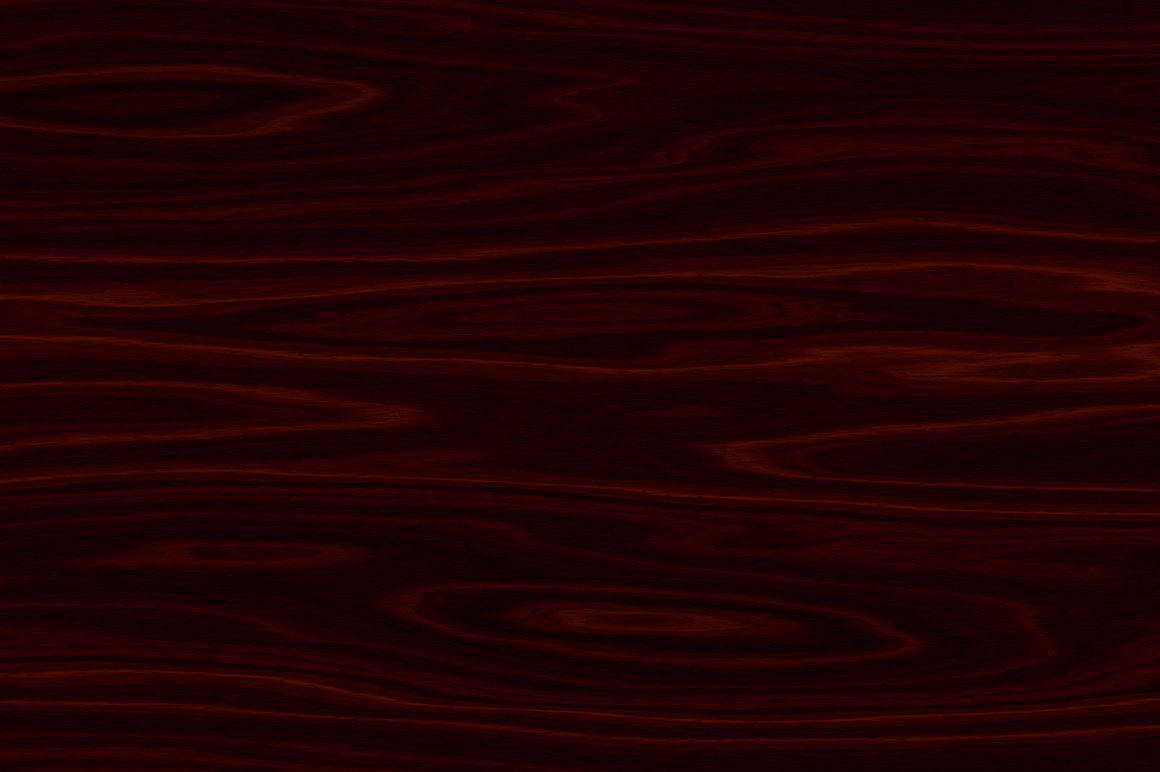 الأخشاب المصنعة


1- الخشب المعاكس:
يصنع من طبقات من الخشب ترص فوق بعضها البعض بطريقة متعاكسة الالياف وبعدد فردي ثم تضغط بالمكابس.

2- الخشب MDF:
يصنع من نشارة الخشب ويتم خلطه مع المادة اللاصقة ثم يكبس بمكابس لتشكيل الالواح وإمكانية لصقه بقشرة خشب طبيعي.

 3- خشب اللاتيه:
عباره عن سدائب من الخشب الطبيعي تصف بجانب بعضها ثم تكبس من على الوجهين بقشرة سميكة ويتميز بمقاومته للانحناء.
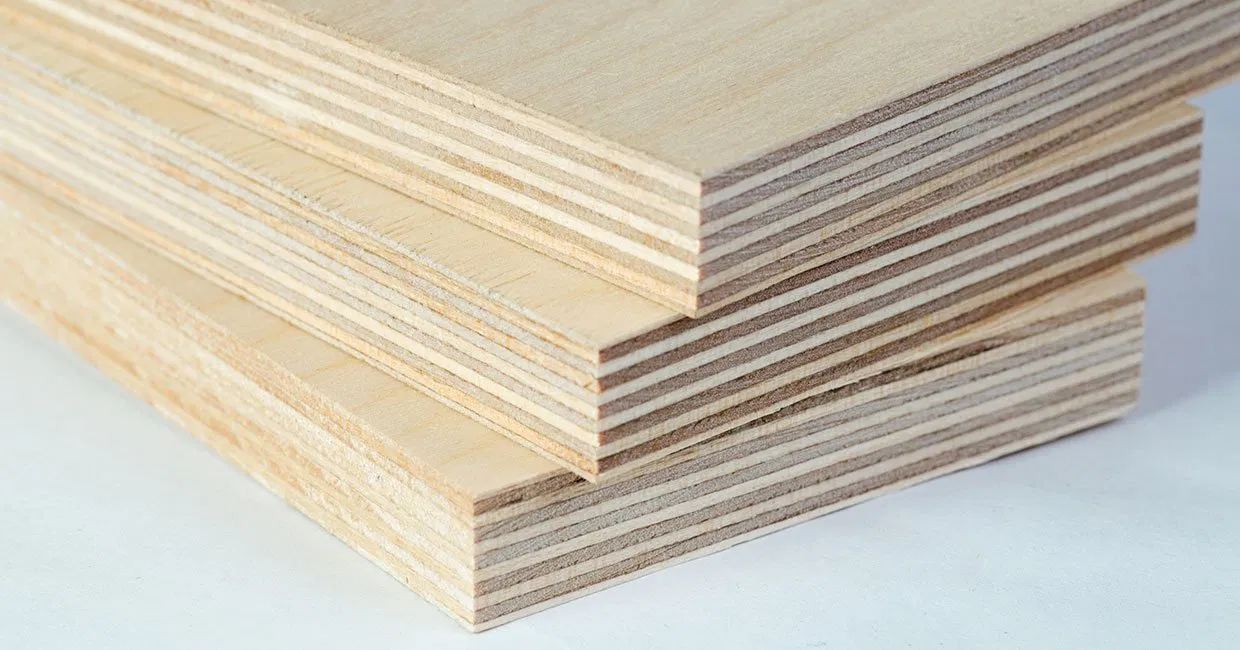 الخشب المعاكس
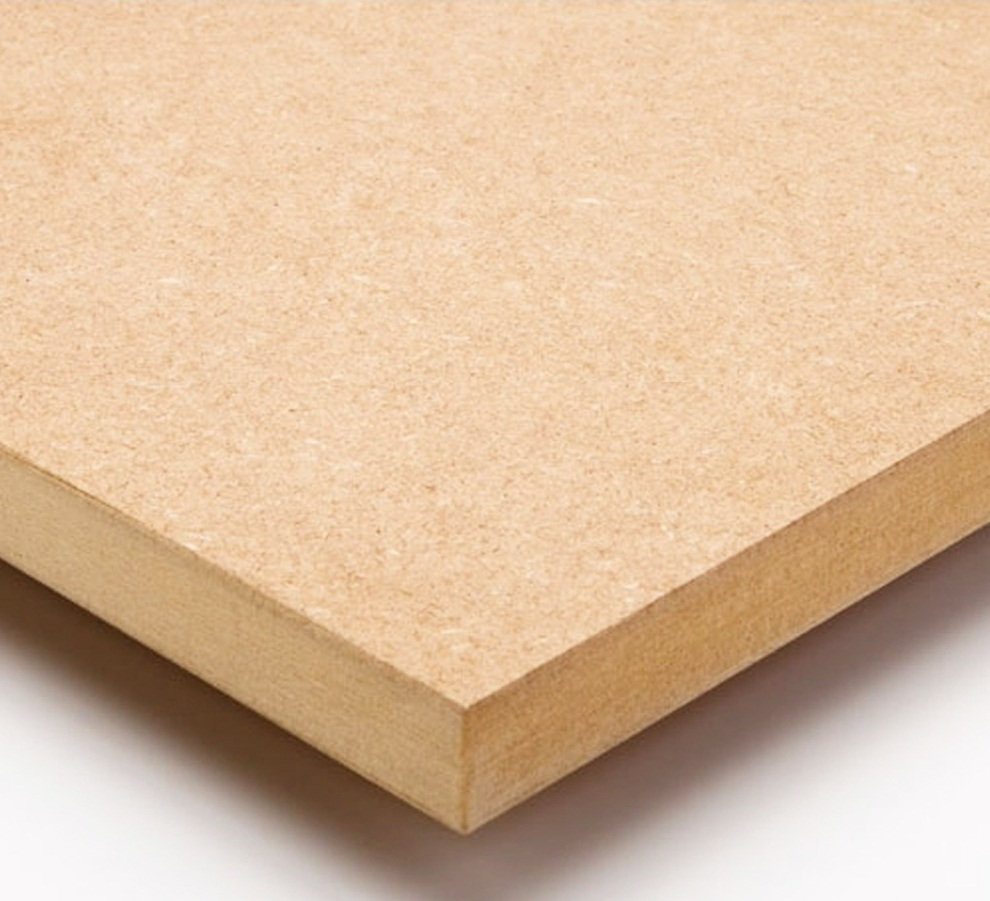 خشب MDF
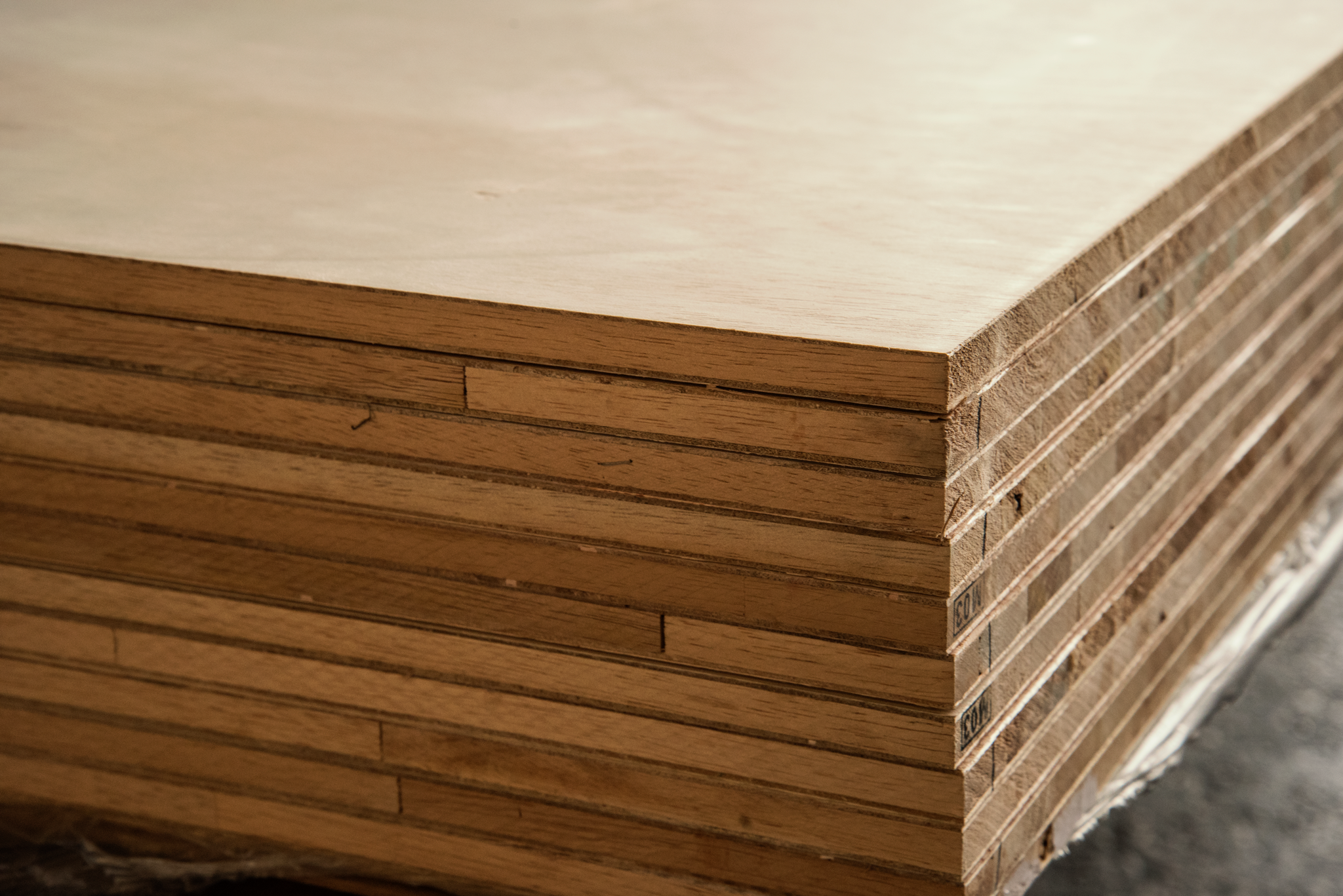 خشب اللاتيه
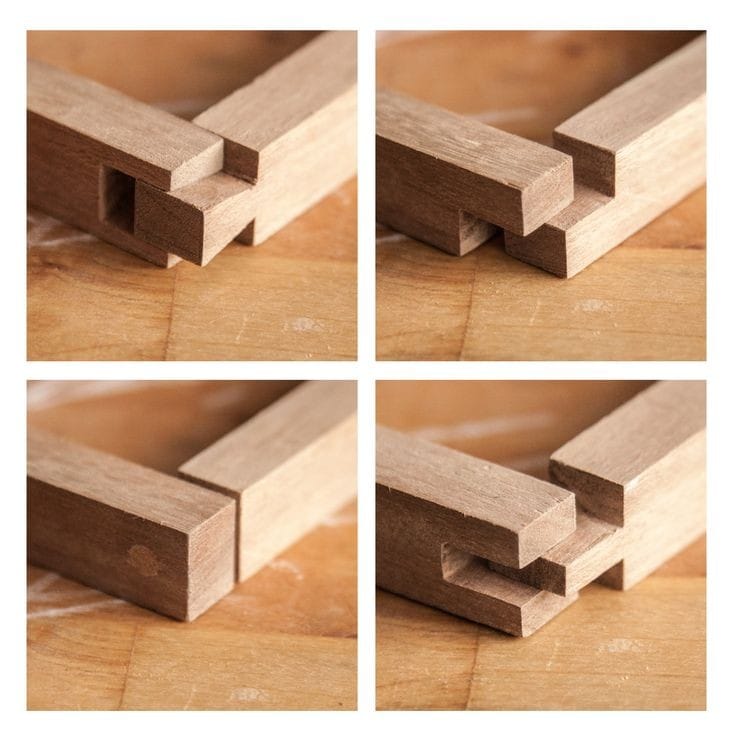 التراكيب الصنـاعيـة
أو تسمى التعاشيق في النجارة والديكور وتستخدم  هذه الطريقة بمختلف أنواعها في تجميع الأخشاب والمشغولات بغرض ربطها وتجميعها
وأشهرها : نص على نص
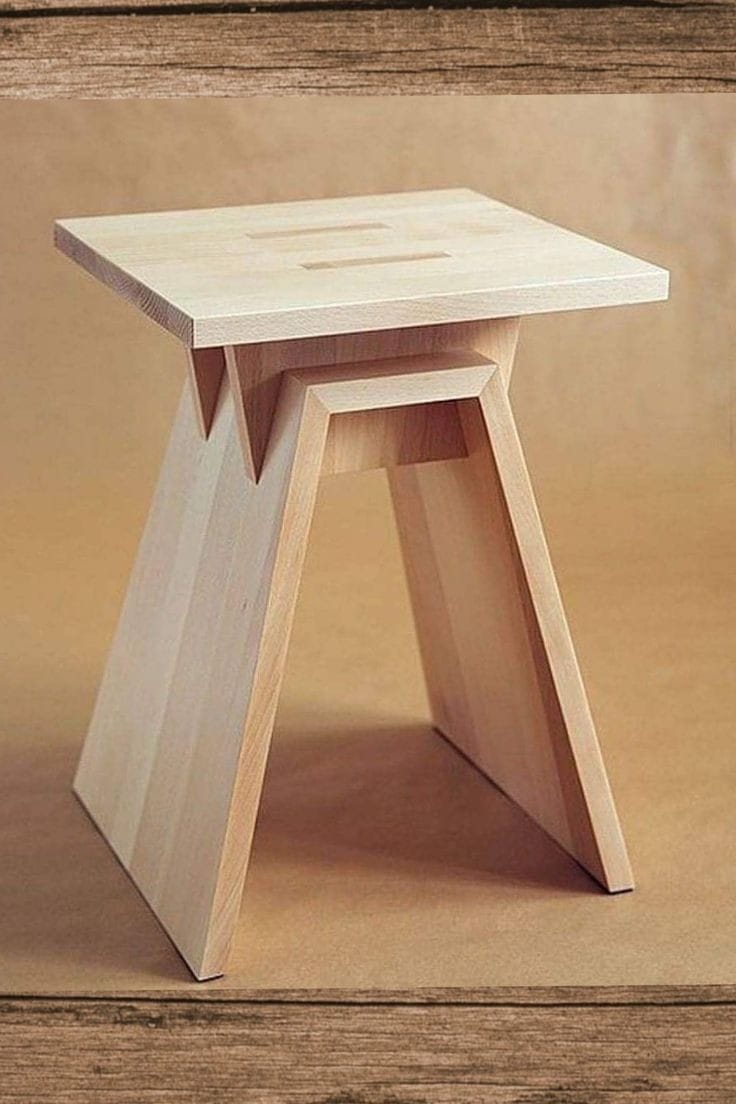 التركيبة الصناعية نص على نص

تزيد من قوة ومتانة التمرين
تعطي شكل جمالي للتمرين
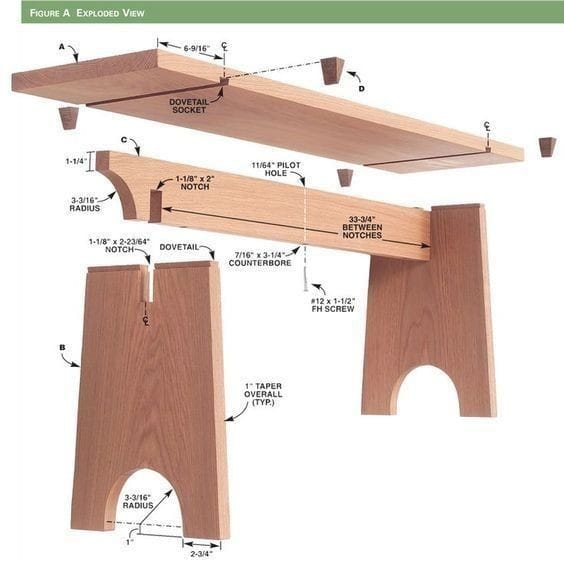 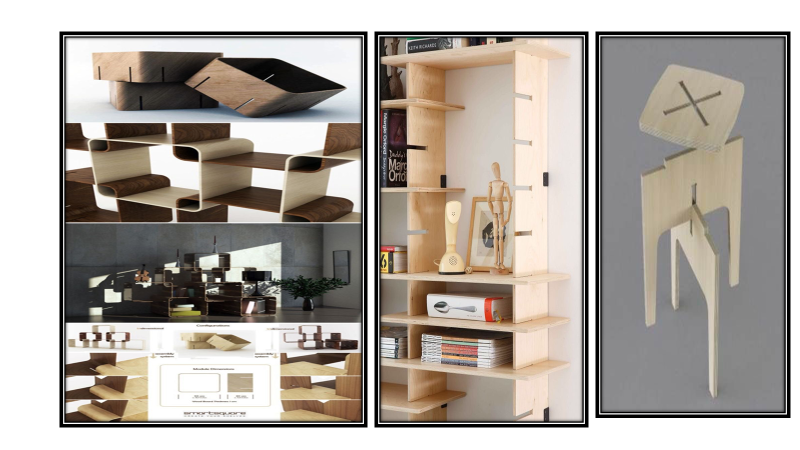 أدوات القياس والعلام
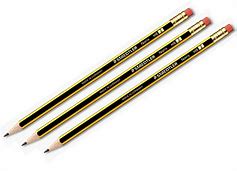 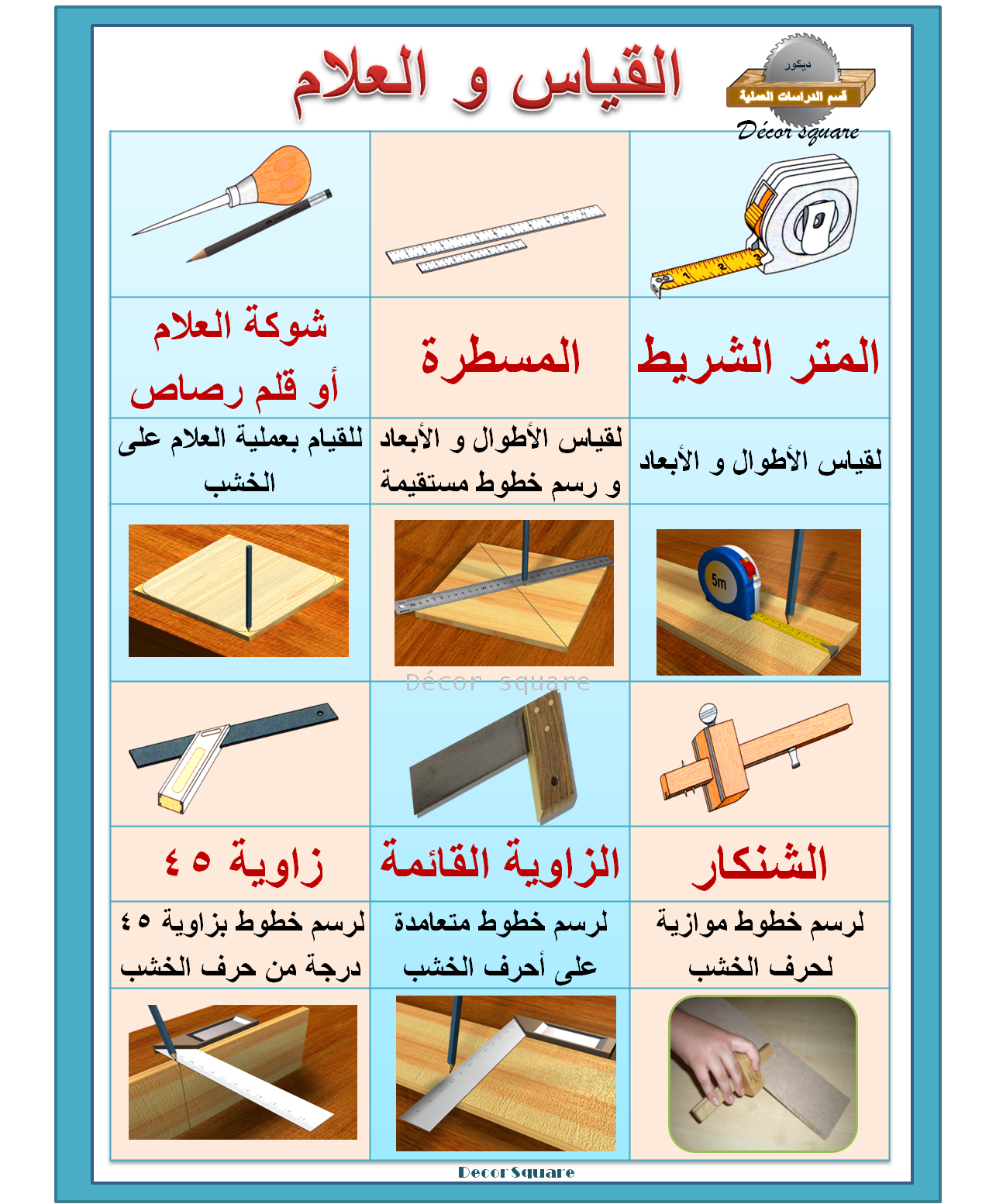 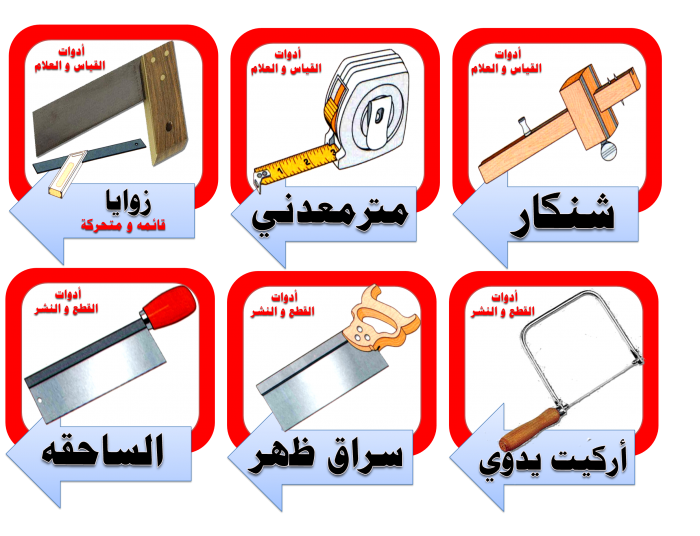 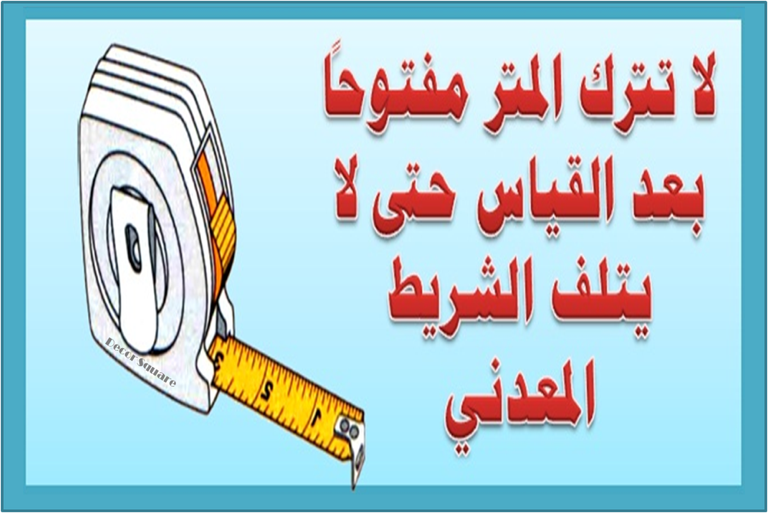 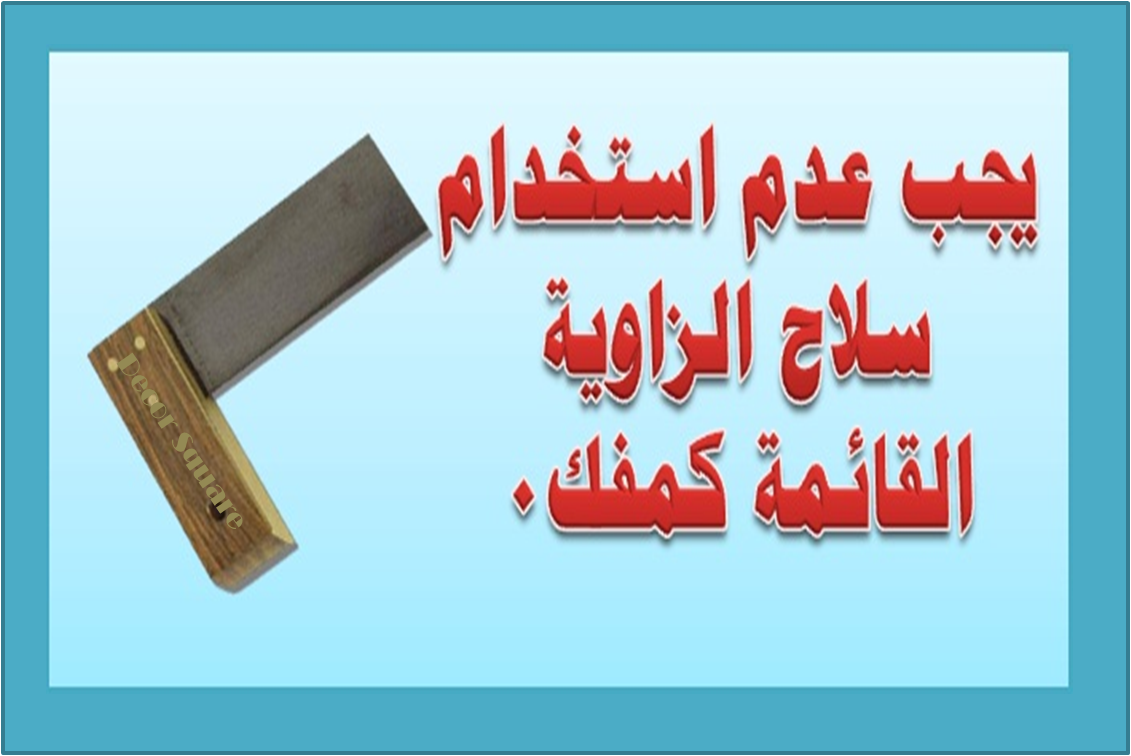 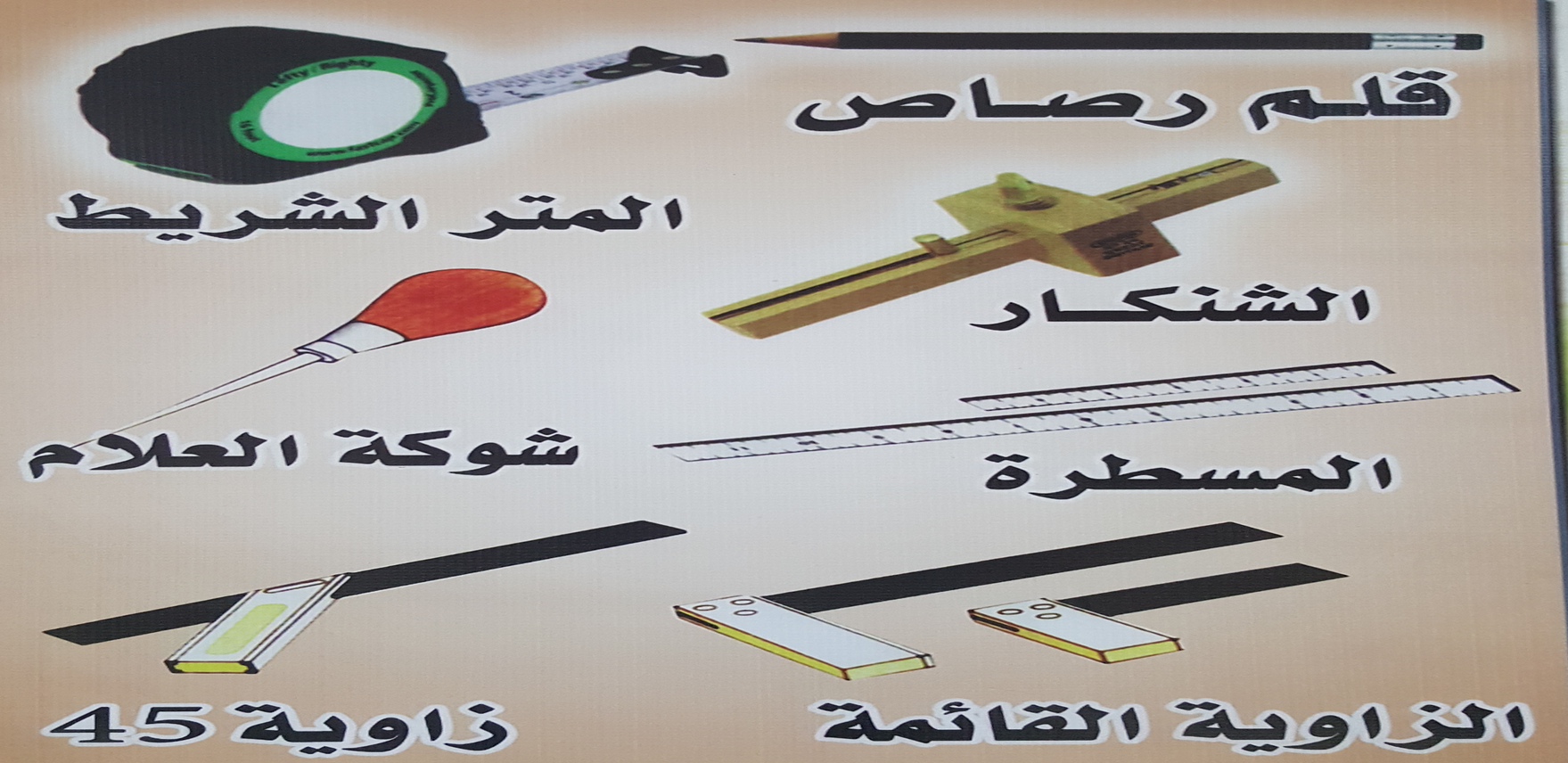 الأدوات المستخدمة في القياس والعلام
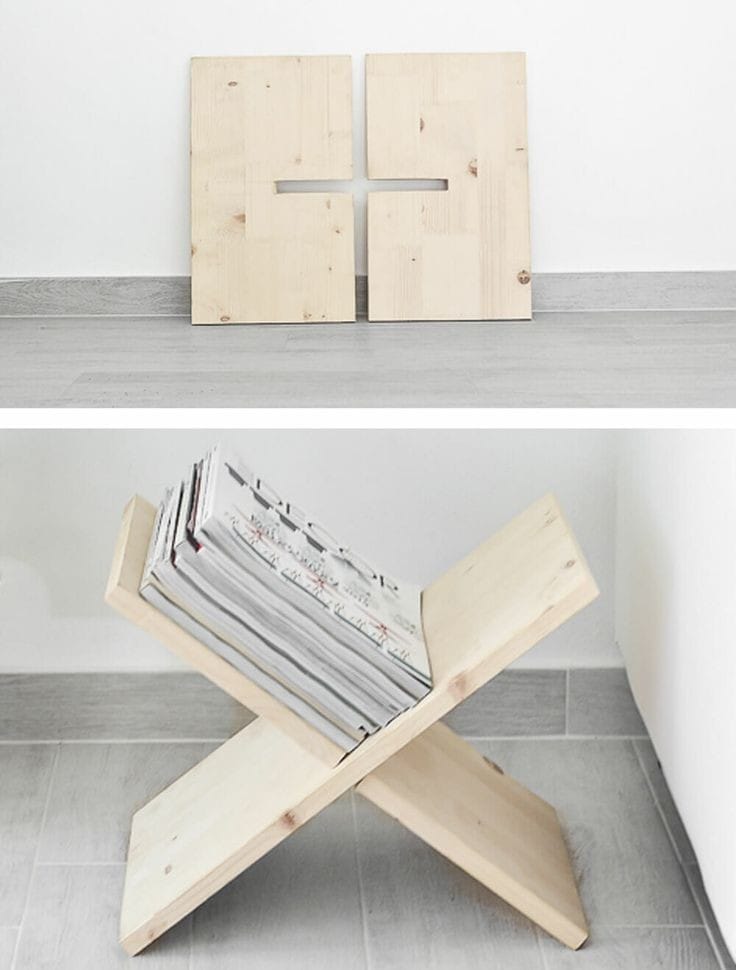 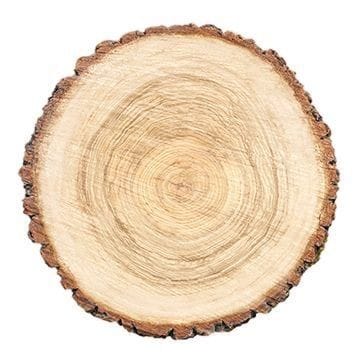 التعرف على التمرين العملي المراد تنفيذه
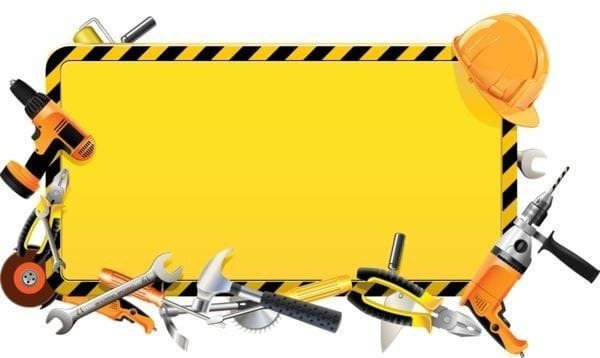 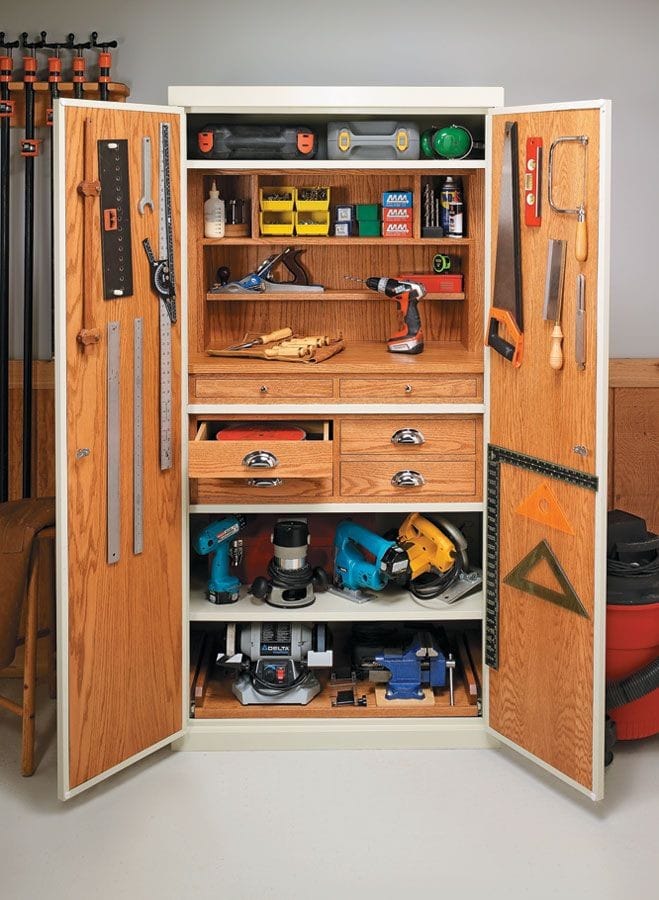 عند الانتهاء من العمل 
ترتب العدد في 
خزانة حفظ العدد
ليسهل الوصول إليها
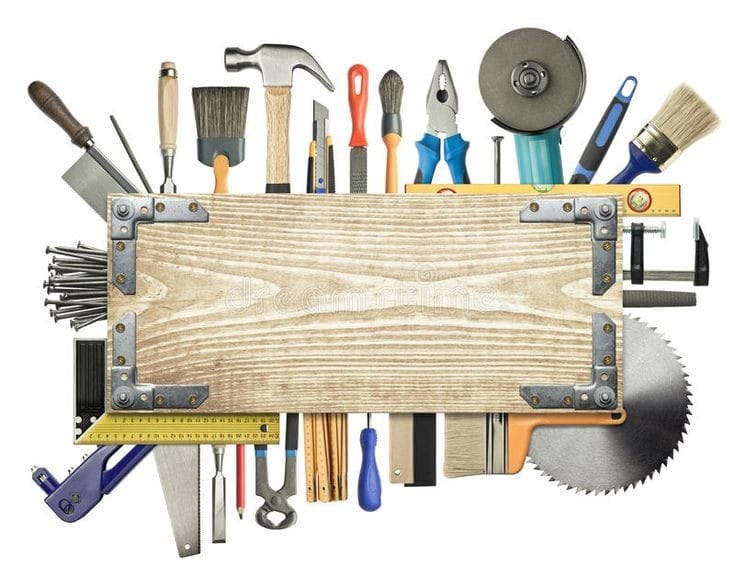 أثناء العمل
تجنب المزاح بالعدد والأدوات أثناء العمل
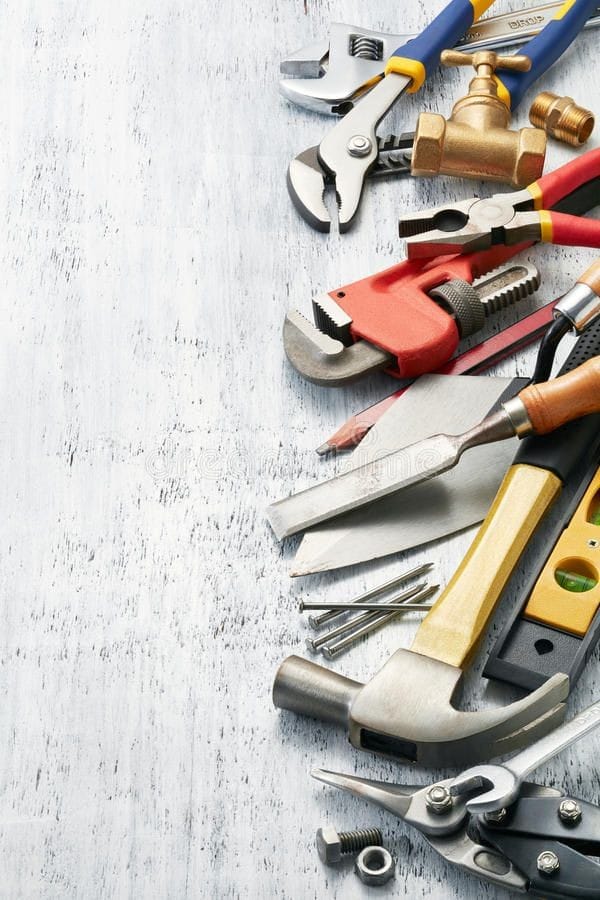 شكـراً
 لـحـسـن
 إسـتـمـاعكـم  ....